КОМП’ЮТЕРНА ГРАФІКА
ЛЕКЦІЯ 1
Проективні перетворення.
Циліндрична і центральна проекції
Класифікація методів видалення невидимих поверхонь
Метод Робертса
Рівняння площини
2
Проективні перетворення.
Після того як визначені видові координати об'єктів сцени, необхідно зробити перехід від тривимірного завдання тіла до двовимірних екранних координат. 
Цей перехід здійснюється за допомогою проективних перетворень і при цьому величини кутів уже не будуть інваріантами.
3
Проективні перетворення.
Але деякі властивості геометричних об’єктів при проективних перетвореннях є інваріантами. Так прямі залишаються прямими, а конічні перетини переходять в криві цього ж класу.
Наприклад при проективних перетворення коло може бути перетворено в еліпс або параболу.
4
Проективні перетворення.
В машинній графіці використовуються в основному два види проекцій паралельна (циліндрична)і центральна(перспективна).
Для проведення проекційних перетворень необхідно задати положення проективної площини (картинної площини, екрану) і напрямок проекції.
В циліндричній проекції проектування проводиться за допомогою пучка паралельних прямих.
5
Циліндрична і центральна проекції
а-циліндрична проекція;    б-центральна проекції
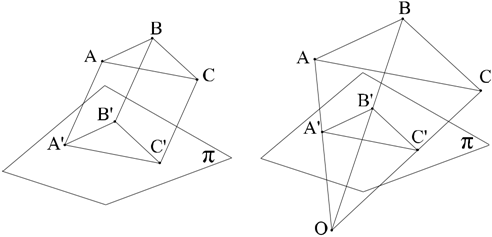 6
Циліндрична і центральна проекції
В центральній проекції напрямком проекції є промінь, що з'єднує точку з центром проекції. Кожний з цих видів розбивається на декілька підвидів в залежності від взаємного розташування картинної площини і осей координат. 
Проекцію точки на площину в обох випадках можна безпосередньо отримати з формул
7
Класифікація проекцій
8
Циліндричні проекції
Звичайно пучок прямих в циліндричних проекціях  є ортогональним p . Якщо це не так, то відповідна проекція називається косо кутньою.
 В залежності від розташування екрана, тобто вектора нормалі np (nx , ny ,nz )  картинної площини циліндричні проекції в свою чергу діляться на: 
ортографічну- площина p є однією з координатних площин;
ізометрія – нормаль до p складає рівні кути з координатними осями;
диметрія – два з цих кутів рівні між собою:
триметрія – всі кути різні.
Останні три види звичайно об’єднують одним поняттям – аксонометрія.
9
Види аксонометричної проекції
а – триметрія;   б –диметрія; в – ізометрія
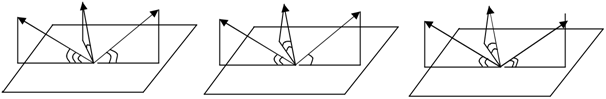 10
Ортогональна проекція
У випадку ортогональної проекції компоненти вектора нормалі площини і вектора напрямку проекції задовольняють умові  

що еквівалентно співвідношенням


Тоді для нормованого вектора нормалі
11
Ортографічна проекція
А формула (** ) набуває вигляду


Для ортографічних проекцій екран співпадає з однією з координатних площин. Так у випадку площини z = d , для якої             , маємо


Ортографічна проекція є дуже поширеною в комп'ютерній графіці, тому що просторові координати співпадають з екранними, а саме визначення екранних координат не потребує ніяких обчислень.
12
Центральна проекція
Для центру проекції в точці                  напрямок 
проектування визначається як                           . 
І з формул (**) отримуємо найбільш загальний віпадок центральної проекції на картинну площину з нормалью

Найбільш поширеним випадком є центр проекції розташований на осі z C(0,0,c) . Якщо позначити d - відстань між спостерігачем і площиною екрану, то з формул (*) і (**) маємо
13
Центральна проекція
14
Центральна проекція
У випадку коли проективна площина розташована між об’єктом і центром проекції d < z , отримаємо зменшене зображення. Якщо об’єкт розмістити між центром проекції і екраном d > z , то зображення буде збільшеним.
15
Центральна проекція
На практиці досить зручно помістити центр проекції в точку спостереження C(0,0,0) і тоді маємо прості робочі формули
16
Точки сходу
Однією з цікавих властивостей центральної проекції є так звані точки сходу. 
Точка сходу є точка перетину центральних проекцій будь-якої сукупності паралельний прямих, які не паралельні проекційної площини. Існує безліч точок сходу. Точка сходу називається головною, якщо сукупність прямих паралельна одній з координатних осей. 
Залежно від того, скільки координатних осей перетинає проекційну площину, розрізняють одно-, дво- і триточкові проекції.
17
Точки сходу
18
Класифікація методів видалення невидимих поверхонь
Складність задачі видалення невидимих ліній і поверхонь привела до появи великого числа різних методів і алгоритмів її рішення, але загального найкращого рішення поставленої задачі не існує. 

Головним недоліком всіх алгоритмів є значний обсяг обчислень, необхідних для визначення ліній, що видаляються і поверхонь.
 
Алгоритми видалення невидимих ліній і поверхонь класифікуються по способу вибору систем координат або простору, у якому вони працюють.
19
Класифікація методів видалення невидимих поверхонь
Перший клас - це алгоритми, що працюють в об'єктному просторі, і зв’язані з фізичною системою координат (світові координати), у якій вони описані.
 
У цьому випадку кожна з N граней об'єкта порівнюється з іншими N-1 гранями і обсяг обчислень зростає як N2.
20
Класифікація методів видалення невидимих поверхонь
Другий клас алгоритмів працює в просторі зображення і зв’язаний із системою координат того пристрою, на якому ці об'єкти синтезуються.
 
Тут для кожного пікселя зображення визначається яка з N граней об'єкта видима (при спроможності і екрана M×M обсяг обчислень зростає як M2 ×N).
 
Крім цього існує велике число змішаних методів, що поєднують обидва підходи
21
Класифікація методів видалення невидимих поверхонь
Алгоритми першого класу використовуються в тих випадках, коли потрібна висока точність зображення об'єктів. Синтезовані в цьому випадку зображення можна вільно збільшувати (зменшувати) у багато разів, переміщати або повертати. 
Точність обчислень алгоритмів другого класу обмежується дозволяючою спроможністю екрана. Результати, одержані в просторі зображення, а потім збільшені (зменшені) у багато разів, не будуть відповідати вихідній сцені.
22
Класифікація методів видалення невидимих поверхонь
На практиці, порівняльний аналіз існуючих алгоритмів видалення невидимих ліній украй обмежений. У різних випадках при роботі з різними моделями синтезованого простору ефективні різні алгоритми. Навіть при роботі з однією і тією ж моделлю виявляється, що в залежності від точки спостере-ження варто використовувати різні алгоритми.
23
Метод Робертса
Коли сцена складається з одного опуклого багатогранника ідеальним для цієї задачі є метод Робертса (метод не лицьових площин), який працює в просторі об’єктів. У цьому методі виключаються грані тіла, які екрануються від спостерігача іншими гранями цього ж тіла.
 Позначимо через    - вектор спостереження, а через    - вектор внутрішньої нормалі до i - ої грані тіла.
24
Метод Робертса
З рисунка витікає, що критерій видимості цієї грані матиме вид
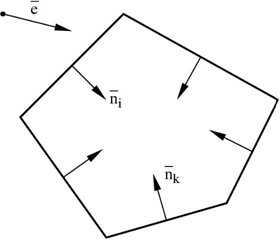 25
Метод Робертса
Метод потребує наступних попередніх дій. Необхідно визначити рівняння площини, що містить грань
                                                             (***)

Тоді для направляючих косинусів нормалі до неї маємо

 

Для того, щоб визначити чи є дана  нормаль внутрішньої для багатокутника досить перевірити умову 
  
 де                 є внутрішньою точкою тіла.
26
Метод Робертса
У випадку не виконання цієї умови слід поміняти знаки компонентів нормалі на протилежні. 
Постільки багатогрнник є опуклим, то внутрішня точка може бути визначена, як середнє арифметичне відповідних координат його вершин.
27
Рівняння площини
Запишемо рівняння площини, що проходить через три задані точки у вигляді змішаного добутку
28
Рівняння площини
Тоді коефіцієнт в рівнянні площини обчислюються як:
29
Рівняння площини
У тому випадку, коли використовується нормальна форма рівняння площини  в    (***) проводиться стандартна операція нормування
30